Ezekiel 12-13
Ezekiel 12-13
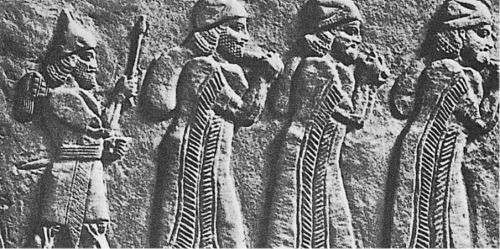 Ezekiel 12-13
Ezekiel 12-13
Fulfilled in 2 Kings 25:4-7
Ezekiel 12-13
Ezekiel 12-13
2 Pet. 3:1-4 ~ 1 Beloved, I now write to you this second epistle (in both of which I stir up your pure minds by way of reminder), 2 that you may be mindful of the words which were spoken before by the holy prophets, and of the commandment of us, the apostles of the Lord and Savior, 3 knowing this first: that scoffers will come in the last days, walking according to their own lusts, 4 and saying, “Where is the promise of His coming? For since the fathers fell asleep, all things continue as they
were from the beginning of creation.”
Ezekiel 12-13
Ezekiel 12-13
Eph. 2:19-20 ~ 19 Now, therefore, you are no longer strangers and foreigners, but fellow citizens with the saints and members of the household of God, 20 having been built on the foundation of the apostles and prophets, Jesus Christ Himself being the chief cornerstone,
Ezekiel 12-13
Ezekiel 12-13
NIV ~ Your prophets, O Israel, are like jackals among ruins.
Ezekiel 12-13
Ezekiel 12-13
Nonsense ~ shav – same as Ex. 20:7
Ezekiel 12-13
Ezekiel 12-13
Untempered ~ tawphēl – literally tasteless, unseasoned or insipid
NIV, NASB ~ whitewash(ed)
Ezekiel 12-13
Ezekiel 12-13
KJV ~ that sew pillows to all armholes
Ezekiel 12-13
Ezekiel 12-13
Mark 9:42 ~ But whoever causes one of these little ones who believe in Me to stumble, it would be better for him if a millstone were hung around his neck, and he were thrown into the sea.
Ezekiel 12-13